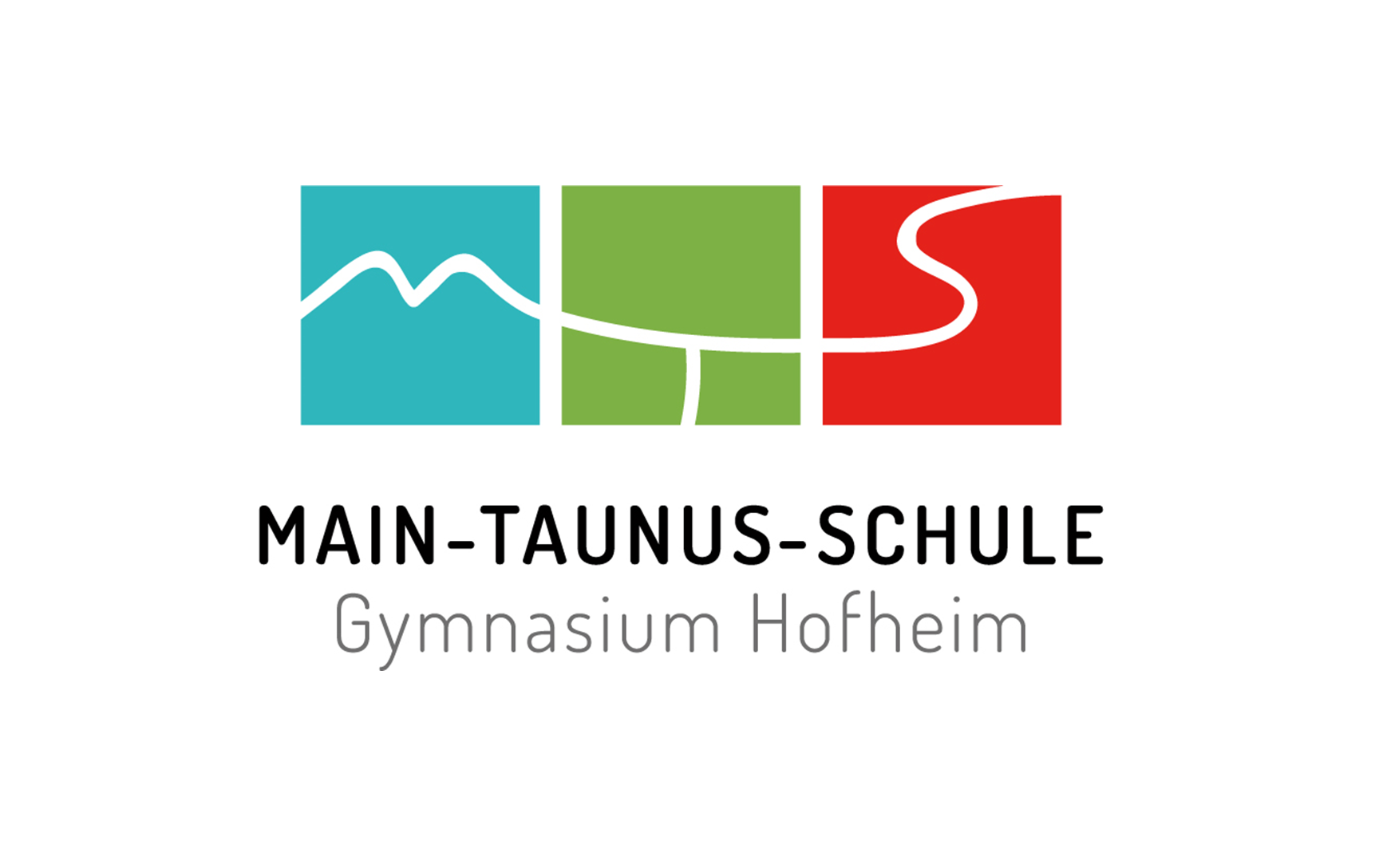 Infoveranstaltung  für Auslandsfahrer/innen
für Schülerinnen und Schüler und deren Eltern
Vortragende
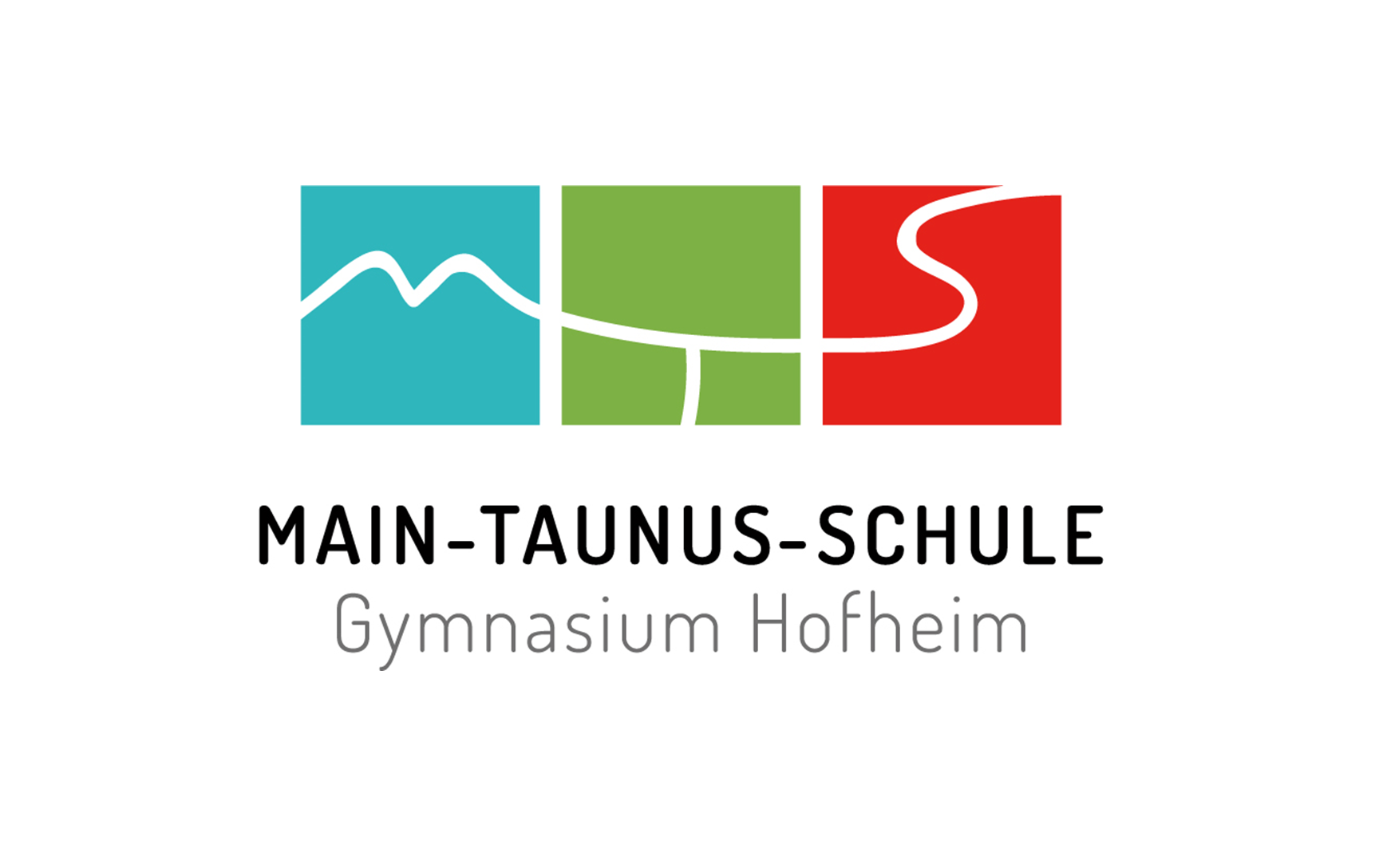 Frau Inderfurth 
vertr. Studienleitung
Leitung Fachbereich II + Latein
Verordnung		§§§
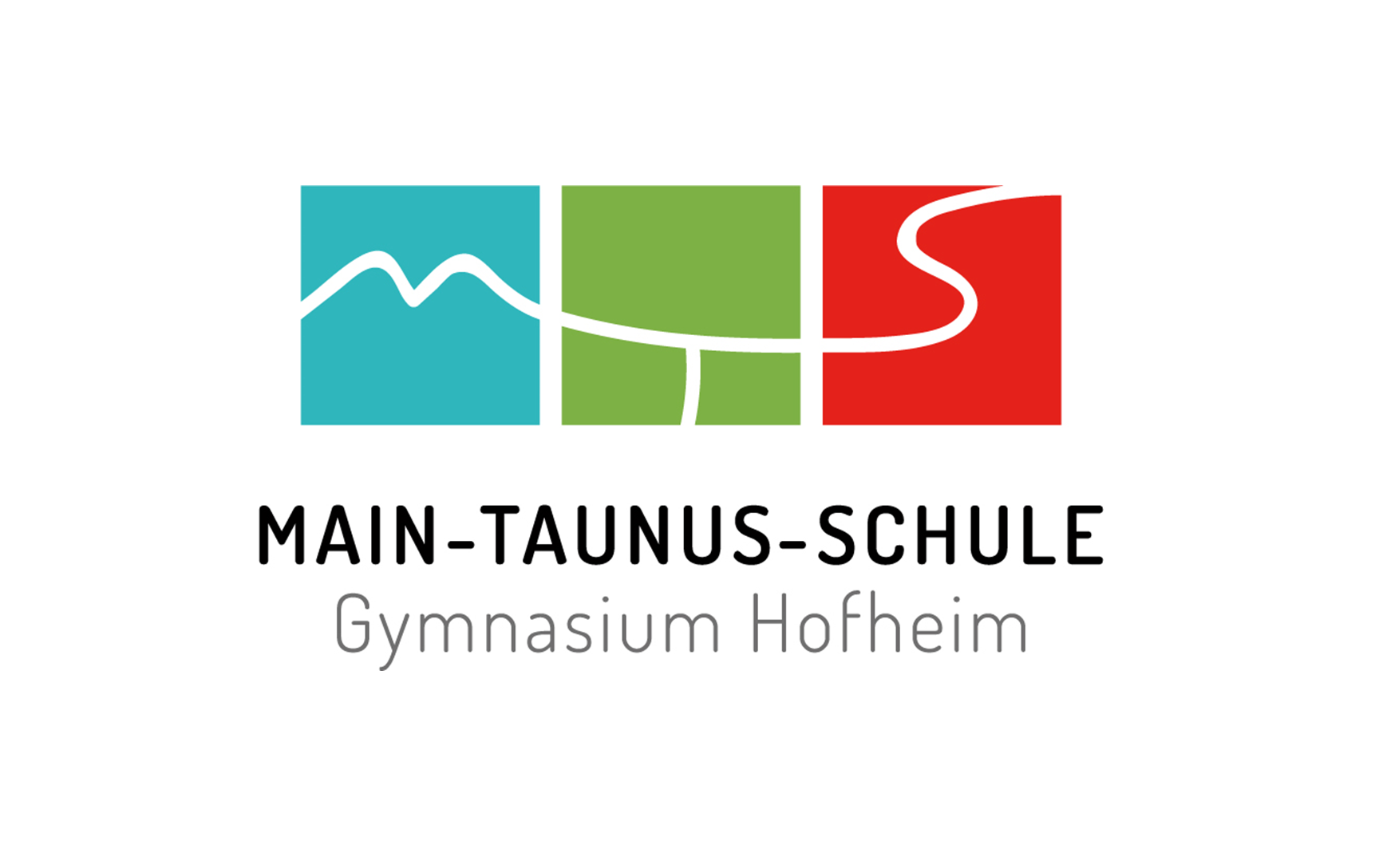 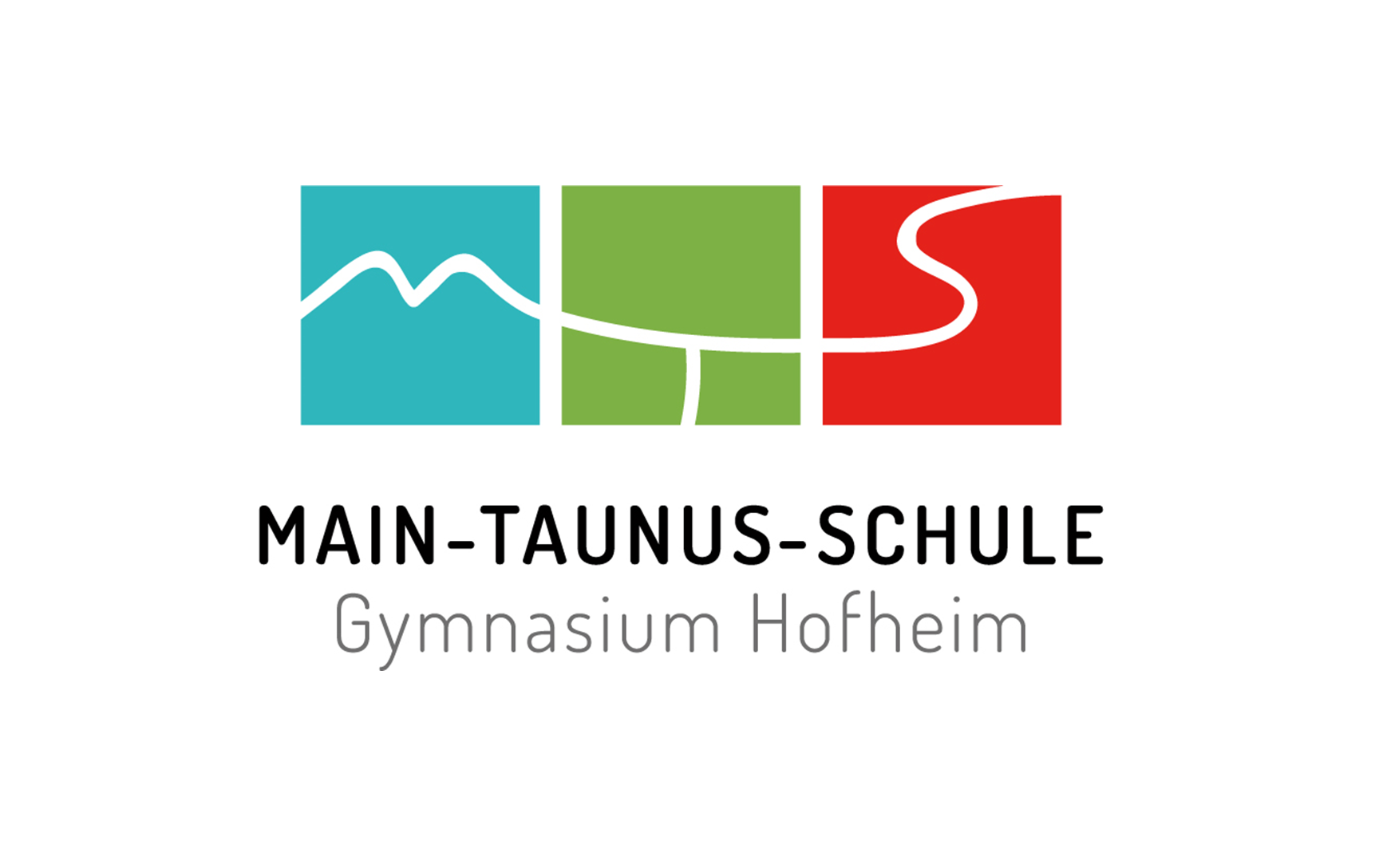 Auslandaufenthalte sind zu fördern und sollen i.d.R. 
ohne zeitlichen Verzug für die Schülerinnen und Schüler 
möglich sein. 
	
Die Zulassung zur Q-Phase erfolgt erst nach Rückkehr
durch ein persönliches Aufnahmegespräch
	
Grundlage: Im Ausland erzielte Zeugnisse,
Abdeckung der vereinbarten Fächer
Für wen geeignet?
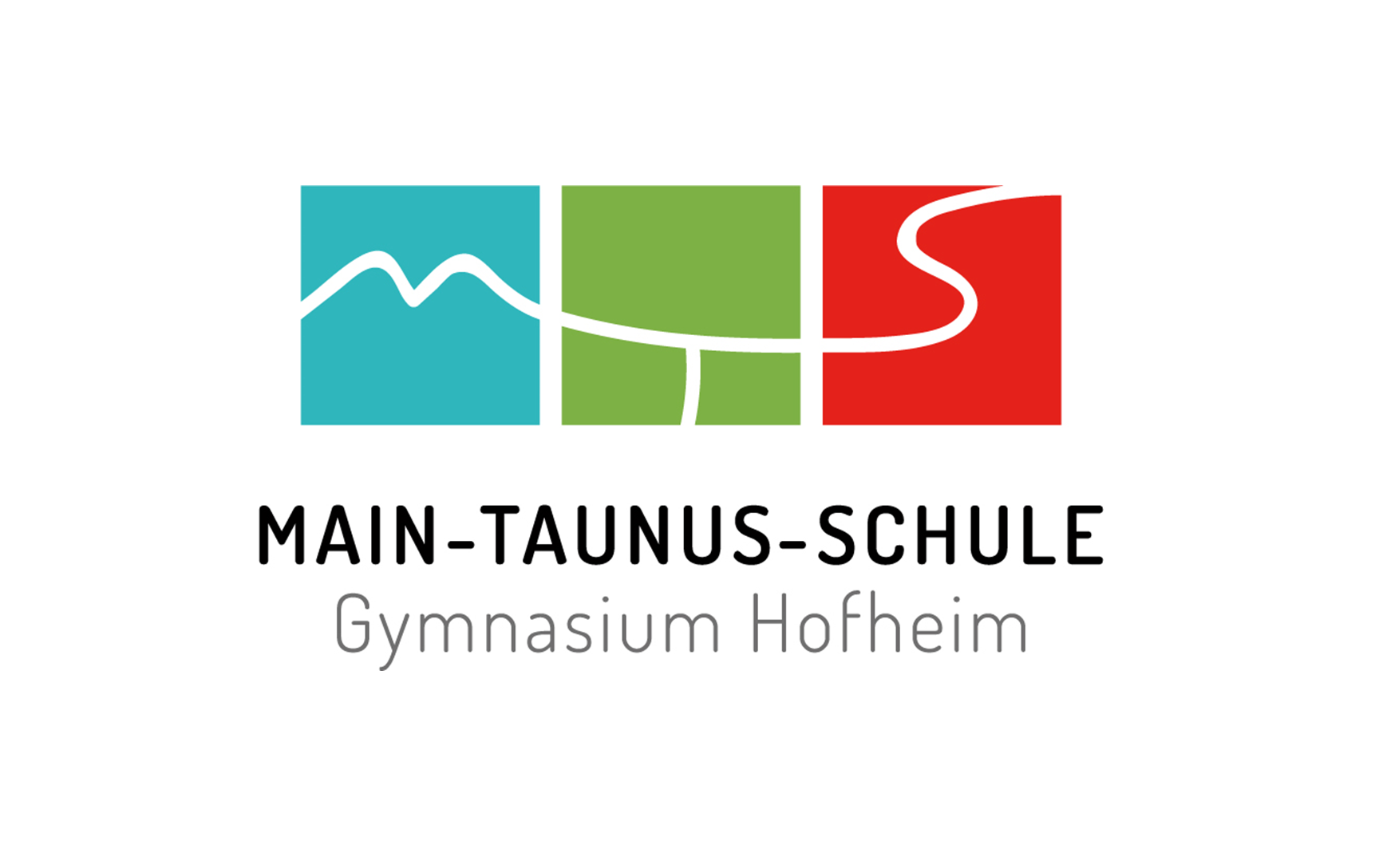 Begeisterung / Neugierde auf das Land
gute schulische Leistungen 
evtl. Besuch der E-Phase nach Rückkehr
Selbständigkeit 
Selbständiges Nacharbeiten
Länge des Aufenthaltes
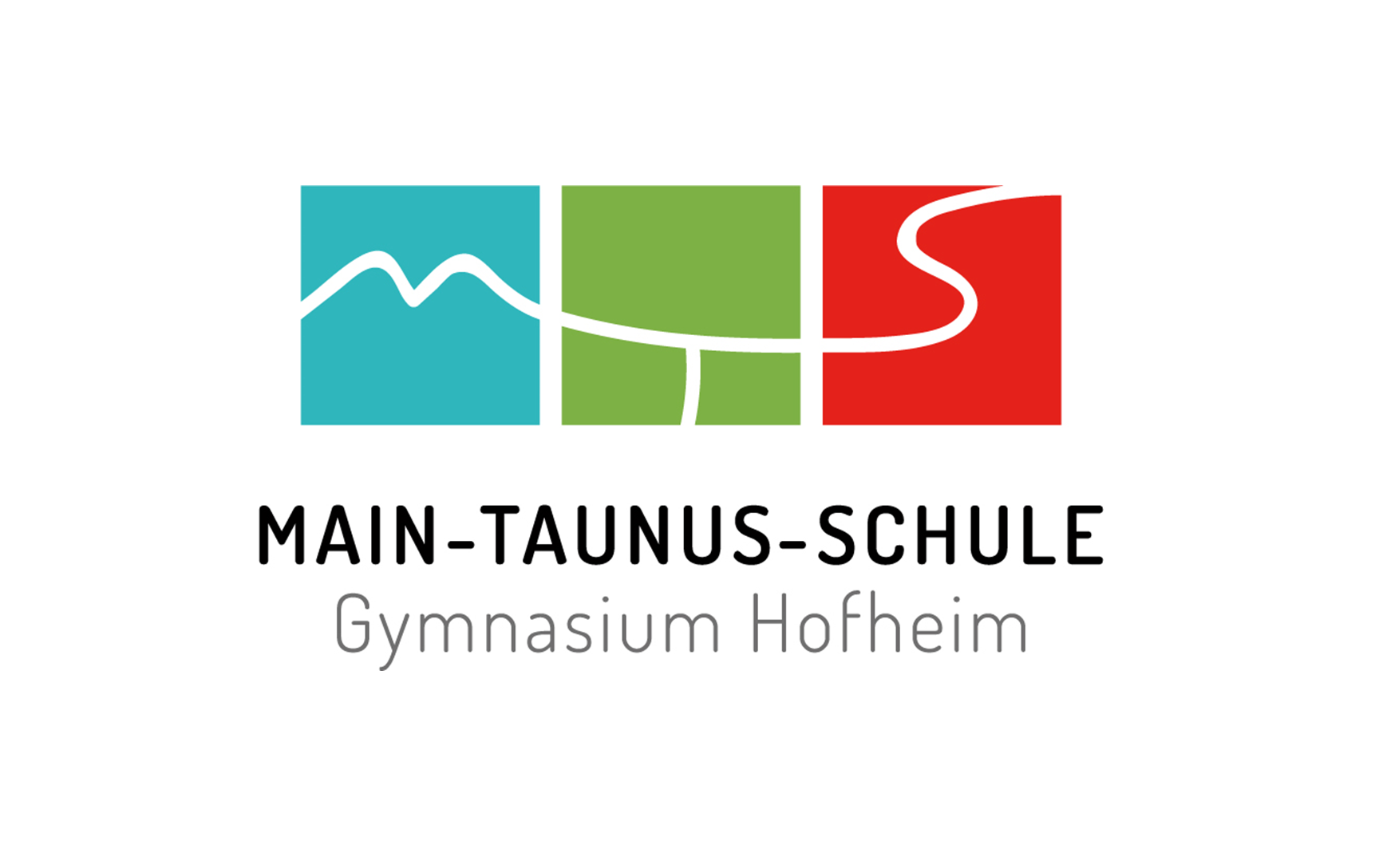 Für bis zu 3 Monaten genügt ein
	Beurlaubungsantrag (keine Absprachen)

Bei ½ Jahr (vorzugsweise E1) v.a. aber
	bei 1 Jahr ist eine Absprache über zu besuchende Fächer nötig
Probleme?
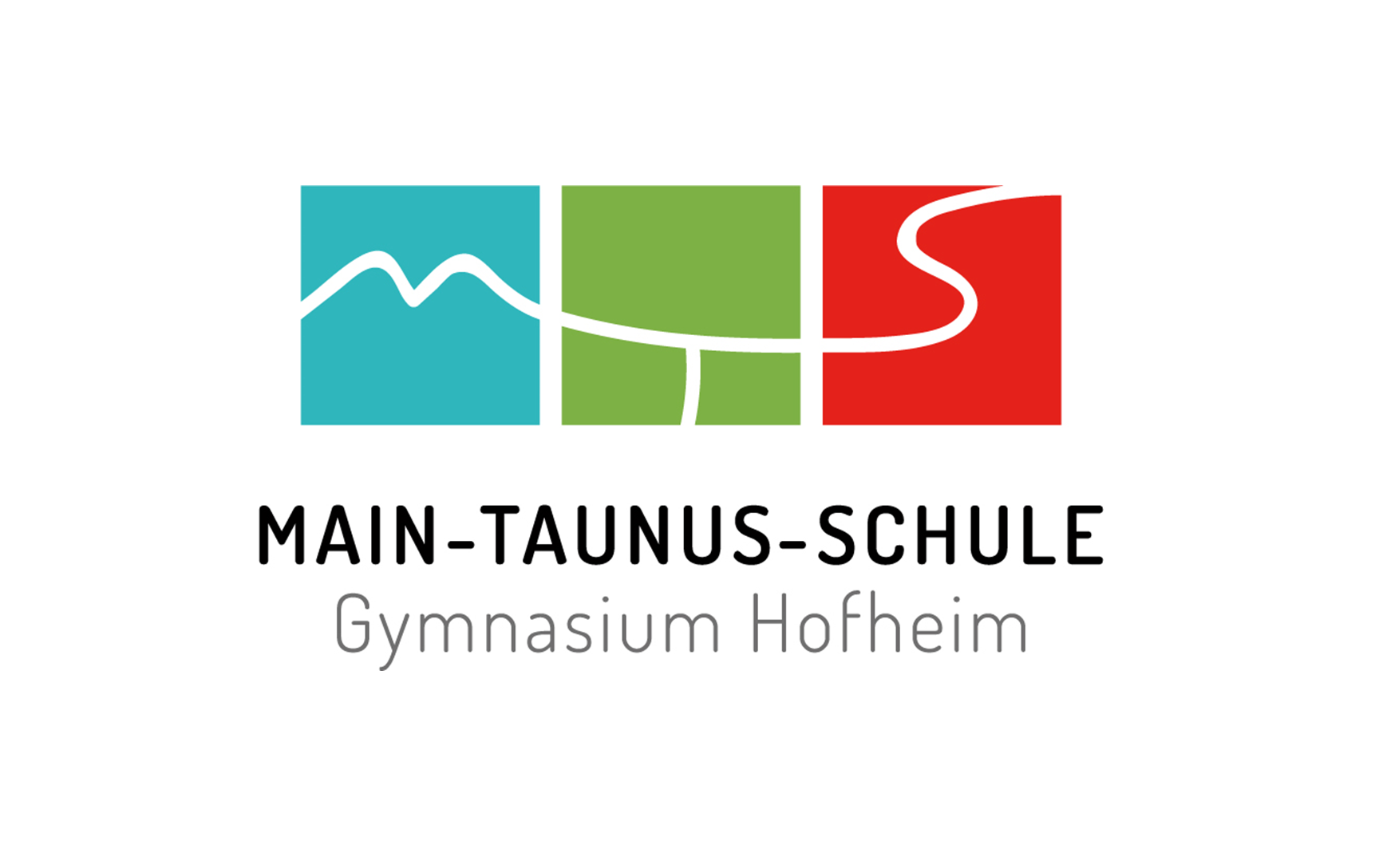 Visum  - oft nur für SchülerInnen über 16 Jahren
    (abhängig von den jeweiligen Behörden)
Evtl. E-Phase vorher regulär besuchen statt überspringen (d.h. Abitur 1 Jahr später)
Antragstellung
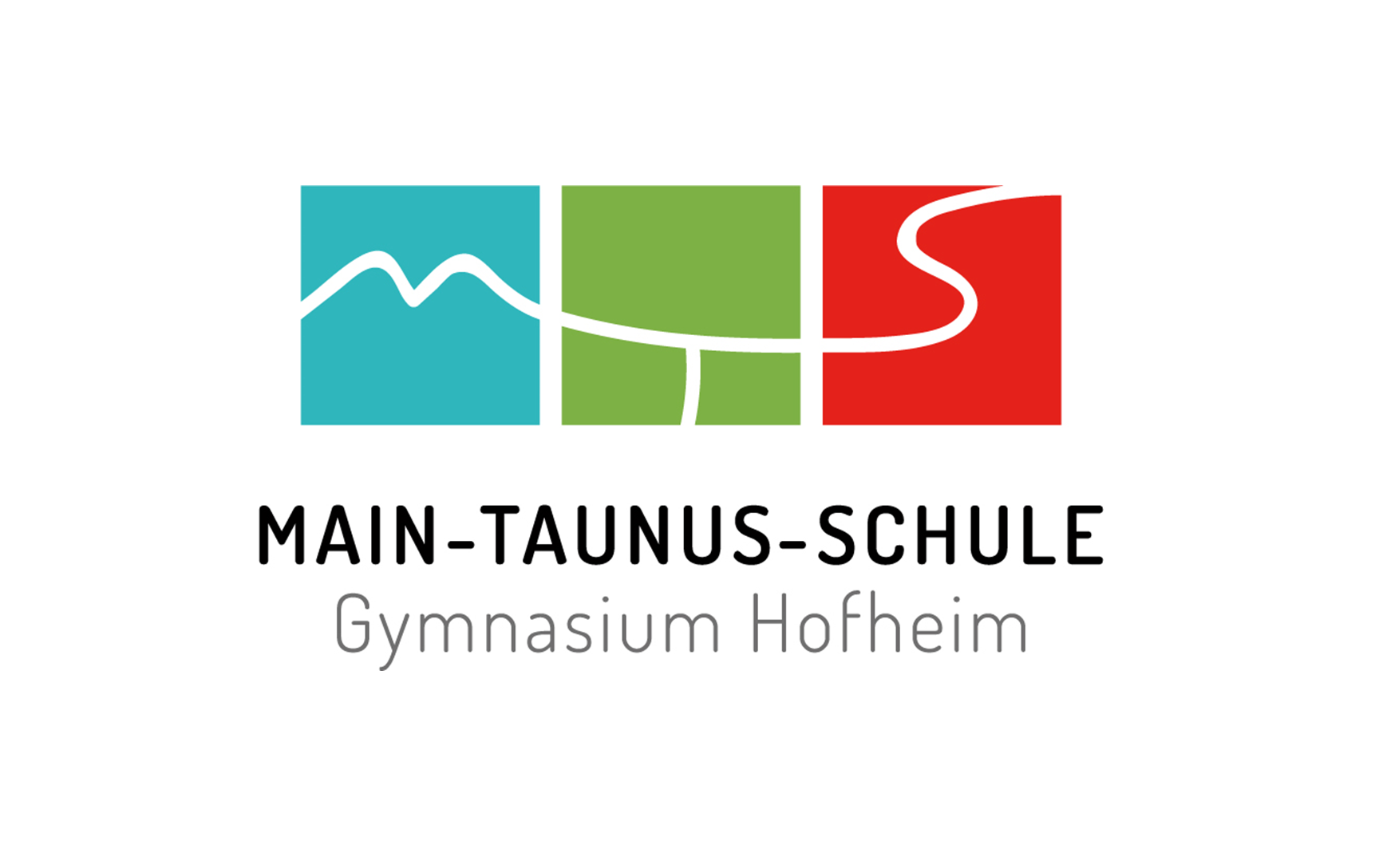 Zeitpunkt: 
Organisation gefunden 
 Reise mit Grobterminen

	Adressaten: 
Schulleiterin Frau Buse-Stephan und der 
  Studienleiter Herr Dr. Brabänder

		E-Mail-Adresse Sekretariat:
poststelle@main-taunus.hofheim.schulverwaltung.hessen.de
Inhalt des Antrages
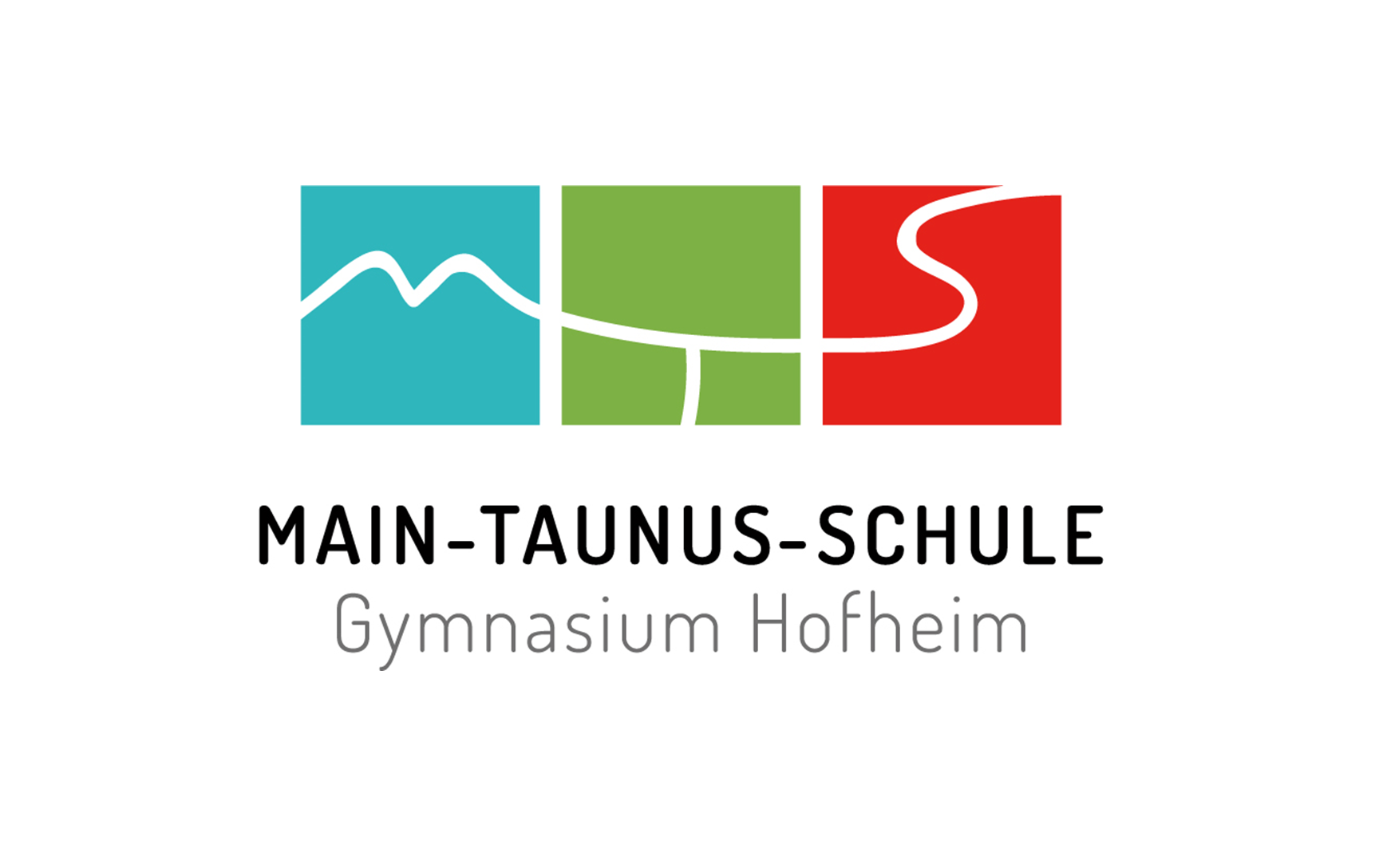 Antrag auf Beurlaubung mit Angabe von Ort (Land), Zeitspanne und Organisation 
(ggfs. Aufnahme in die Oberstufe der MTS) 
Hinweis auf Beratungsgespräch/-information (Bb/In)
Abschluss einer privaten Krankenversicherung
E-Mail-Adresse (für Infos zur Kurswahl etc.)
Angabe eines Kontaktmitschüler*in der E-Phase
Fächer im Ausland
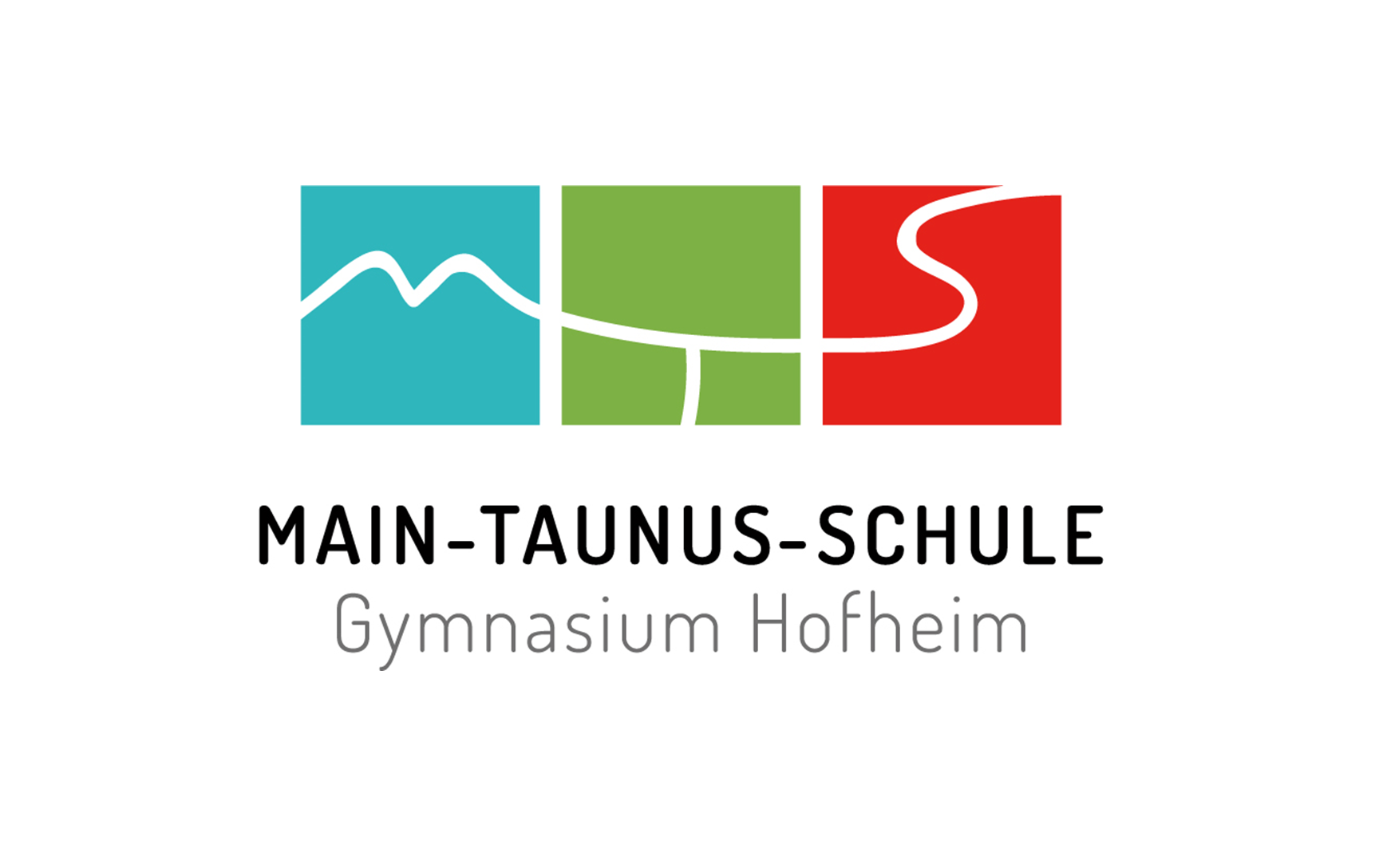 Aufgabenfeld I sprachl.-künstl.:
	Englisch, kein F, Latein (Latinumsklausur)
	1 musisches Fach über AG

	Aufgabenfeld II  gesellschaftswiss.:
	Geschichte (o. PoWi o. Ökonomie o. Geographie)

	Aufgabenfeld III math./naturwis.:
	Mathematik (analysis bzw.precalculus) + 1 NaWi
	Sport über AG         + 1 Fach frei
Pflichtfächer in der Q-Phase
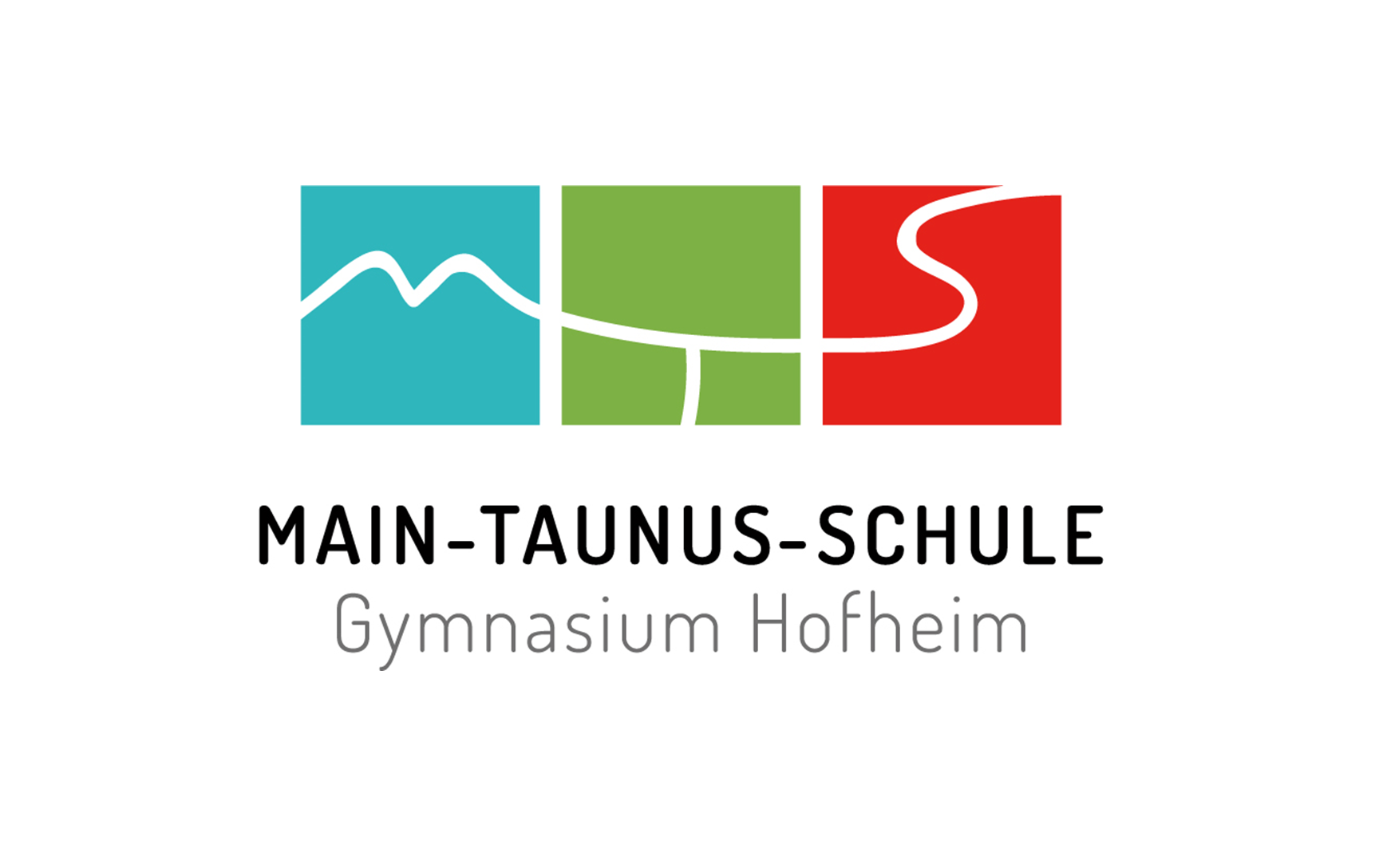 Deutsch
Eine FS: Englisch/Französisch/Latein….
Musik/Kunst/Darstellendes Spiel
Geschichte, PoWi, Religion/Ethik 
Mathematik
Biologie/Chemie/Physik
Eine weitere Fremdsprache oder Naturwissenschaft
Sport
Ein Leistungskurs muss sein
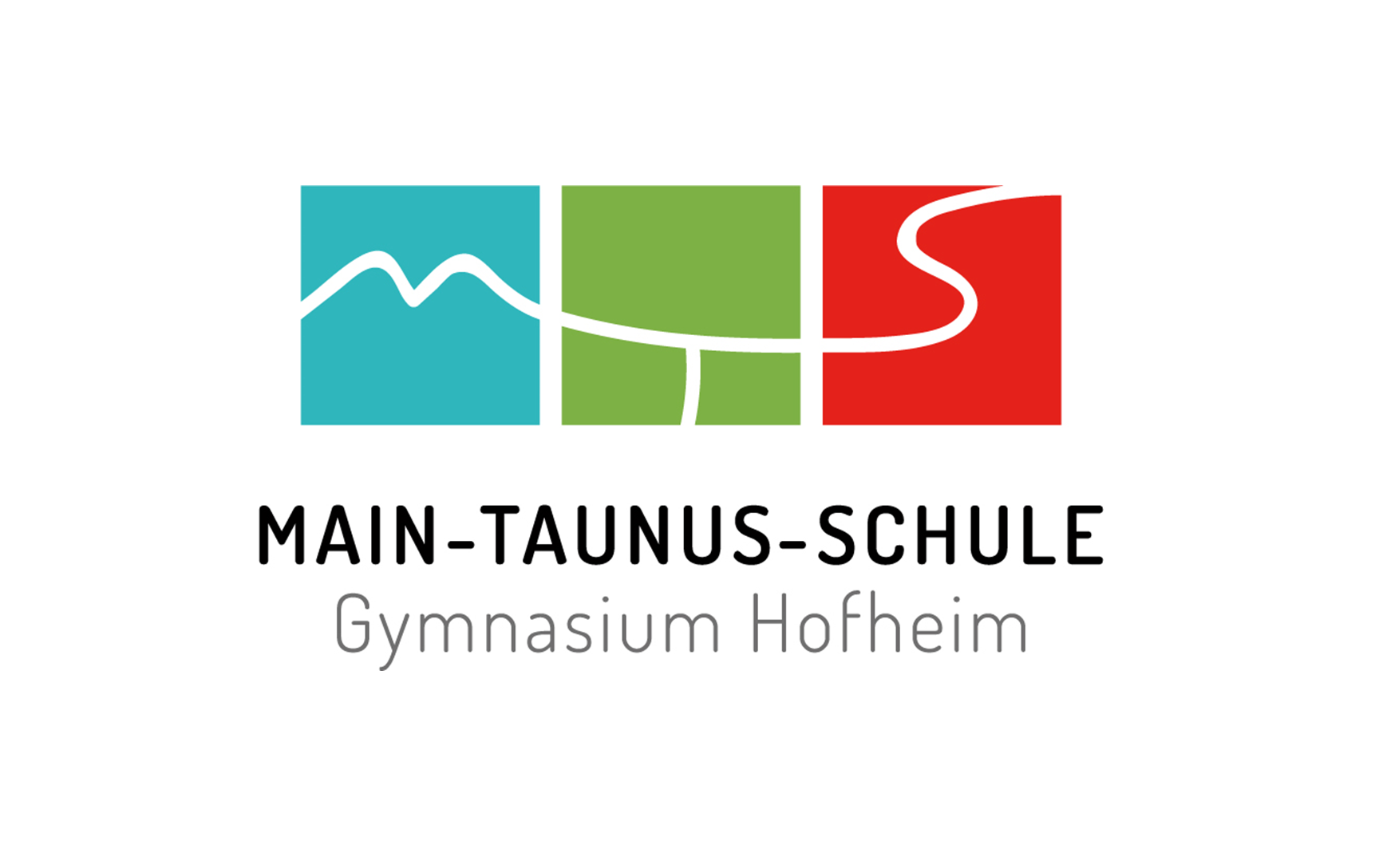 Fremdsprache 
oder
Mathematik 
oder
Naturwissenschaft

…der zweite Leistungskurs ist frei wählbar
Abitur
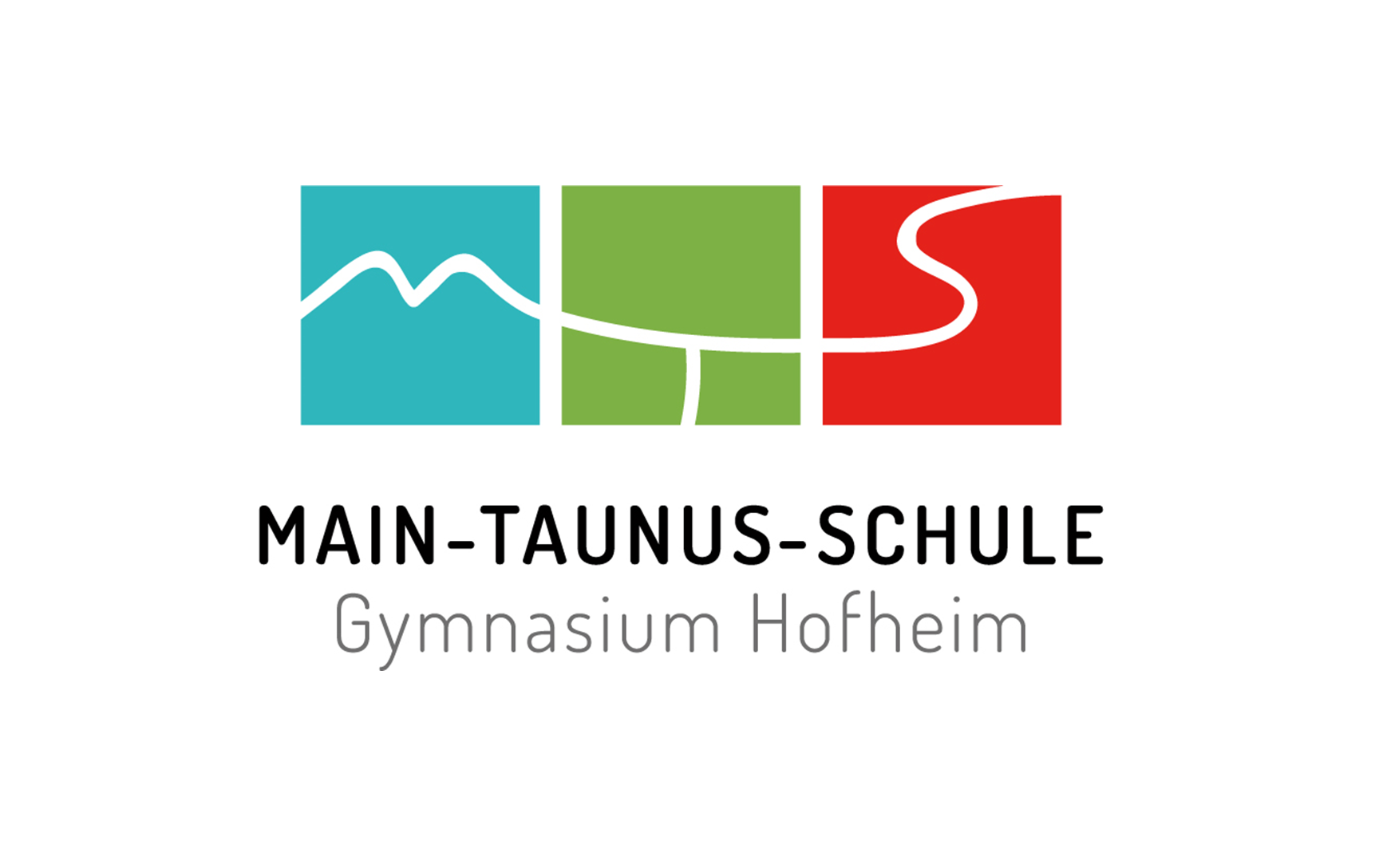 3 schriftl. Prüfungen

2 Leistungskurse
+ 1 GK-Fach

(2 Aufgabenfelder)
2 mündl. Prüfungen

1 GK-Fach
1 weiteres GK-Fach
(evtl. als Präsentation) 

P1  – P5:
3 Aufgabenfelder
Aufgaben im Ausland
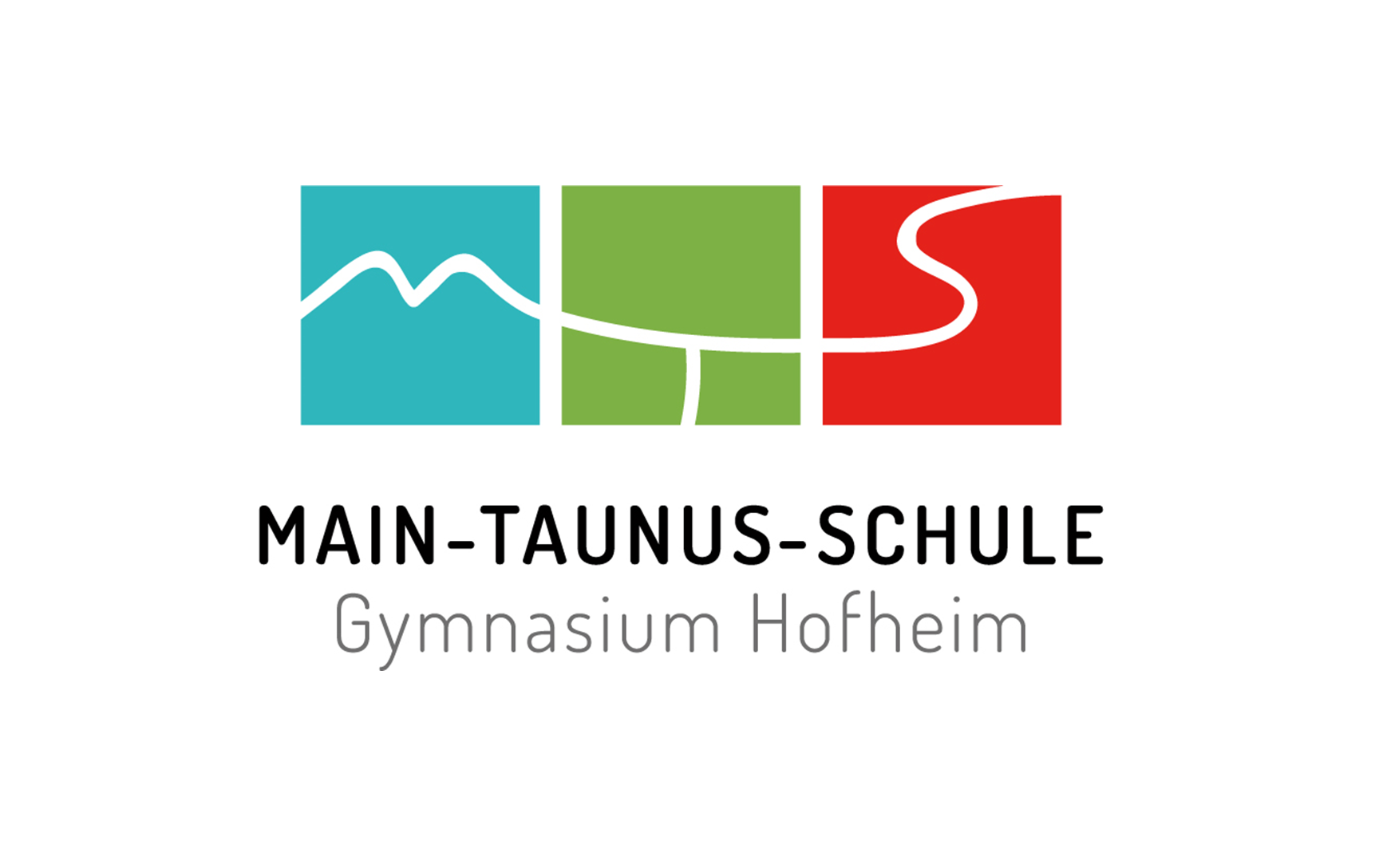 Praktikumsplatz für Januar 2027 / 2028 (Q1) sichern
Auf Mails der Schule zeitnah reagieren                 (Kurswahlen im Mai)
Termin zum Rückkehrgespräch (In)
Nacharbeiten bzw. Lektüren in D, E, F, L, S
Literatur
Ratgeber…….
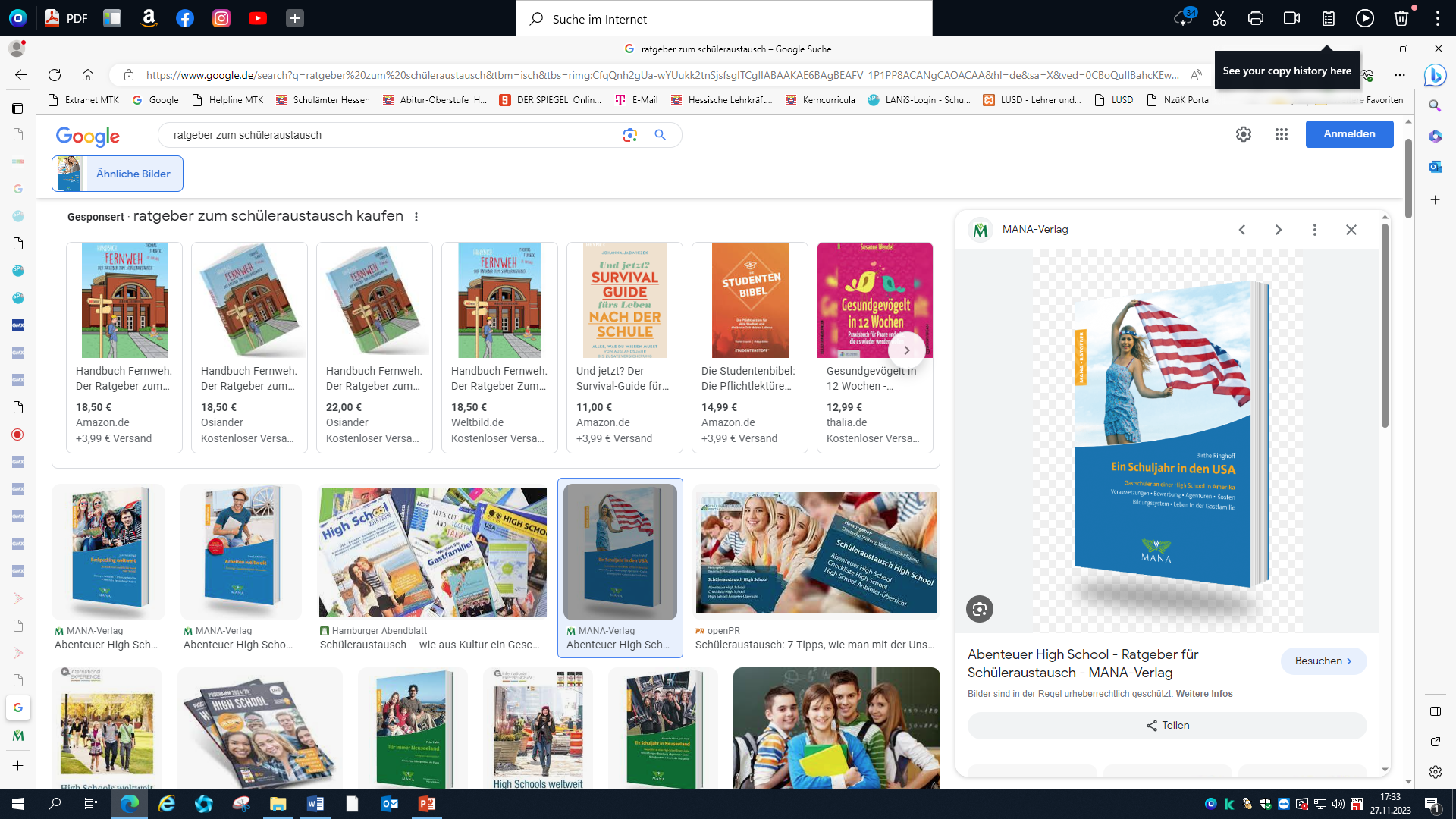 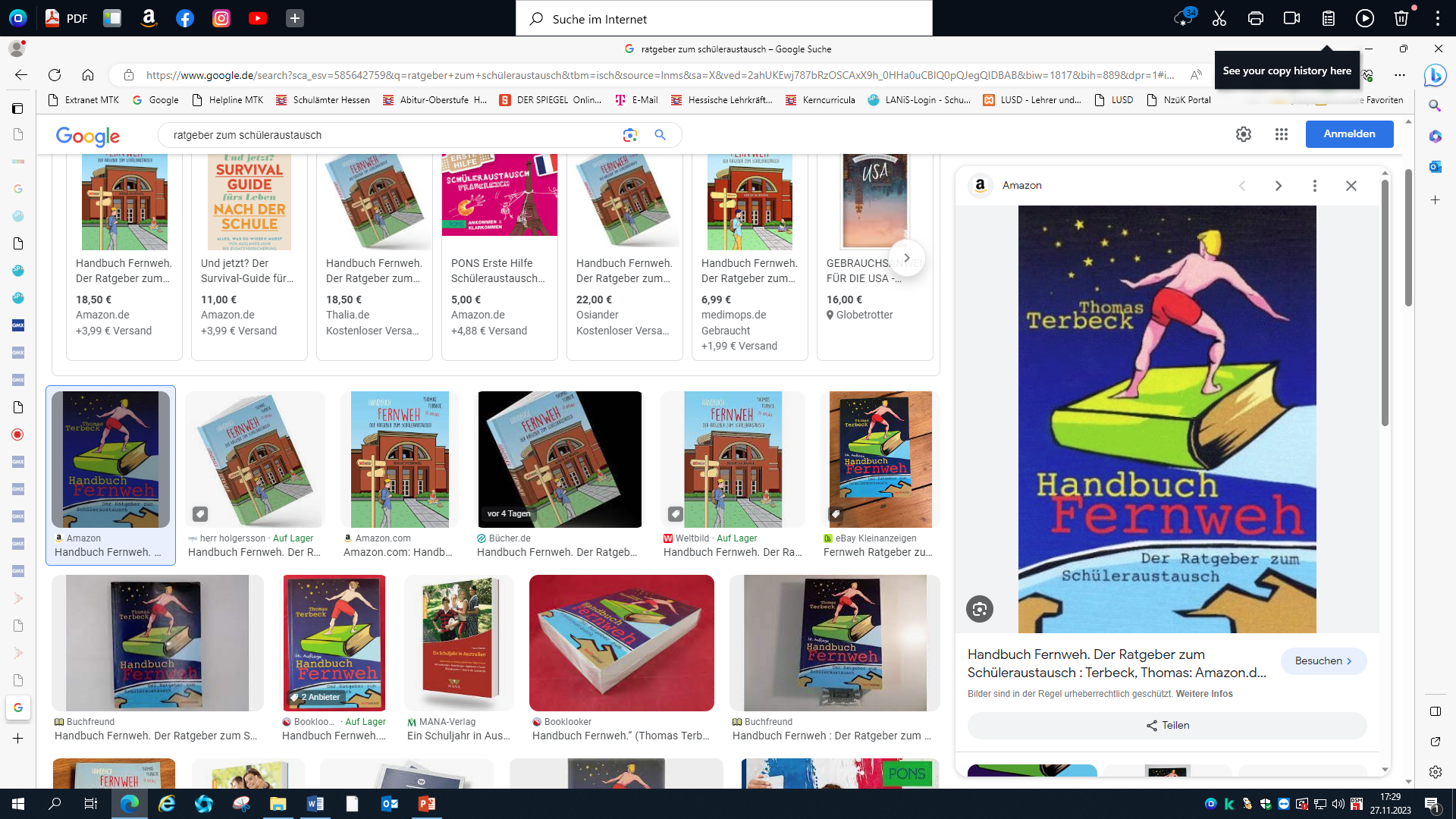 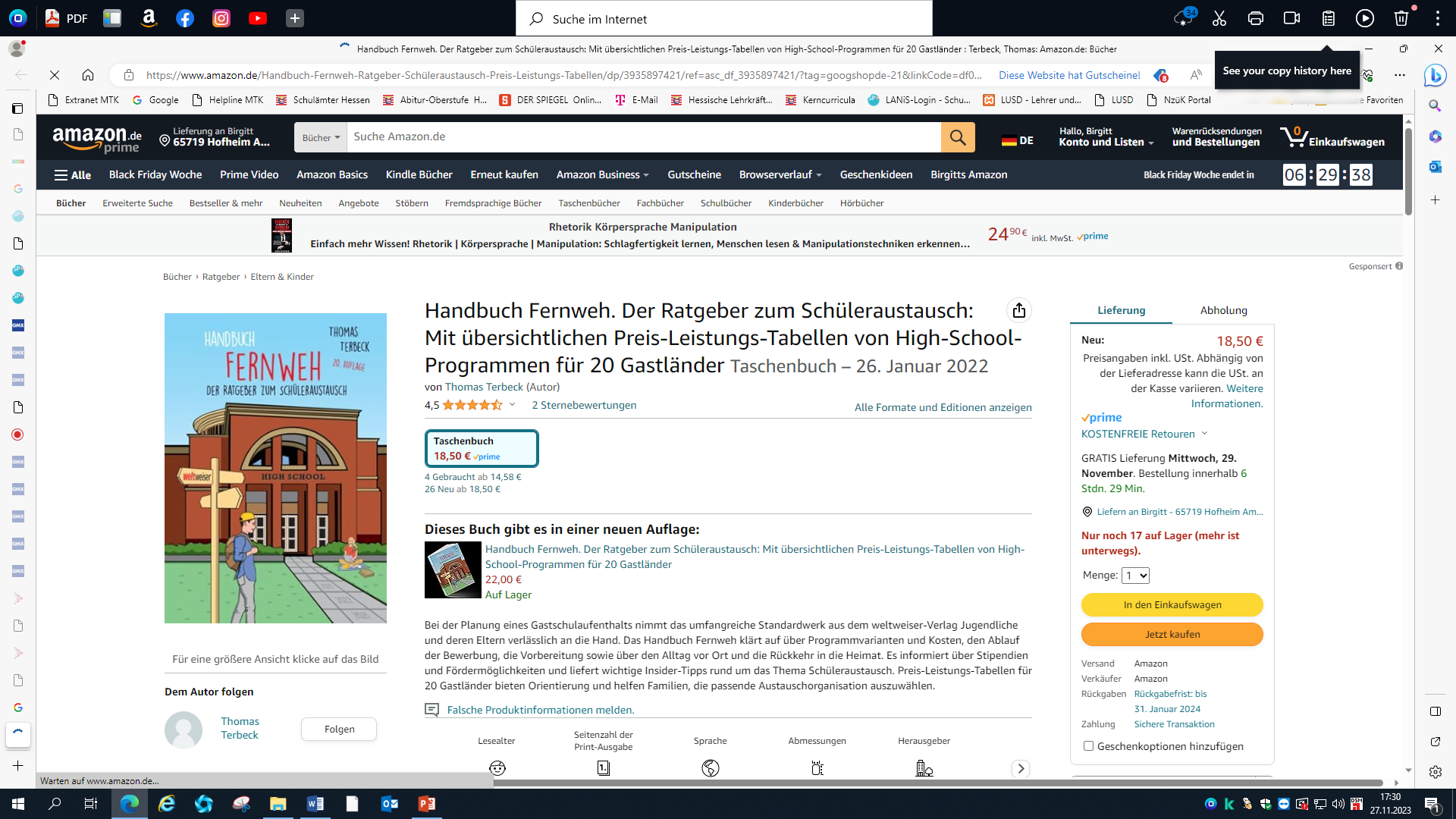 Neutrale Beratung
Neutrale Beratung
Familienzentrum Kriftel
Mobile Beratungsstelle 
Josef-Witwer-HausLindenstr. 5765830 Kriftel

Ansprechpartnerin
Lydia Rauh Tel.: 06192-910187
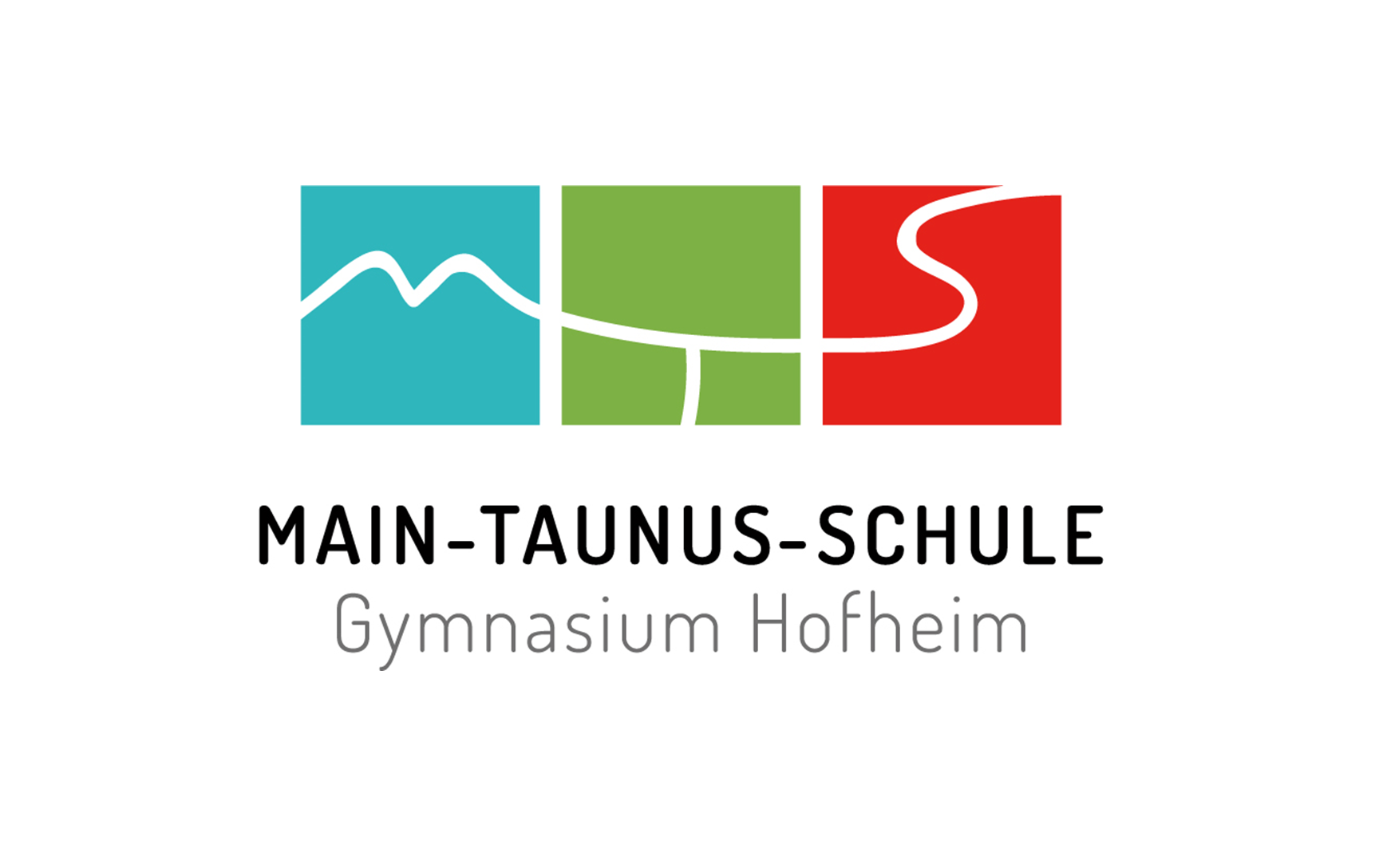 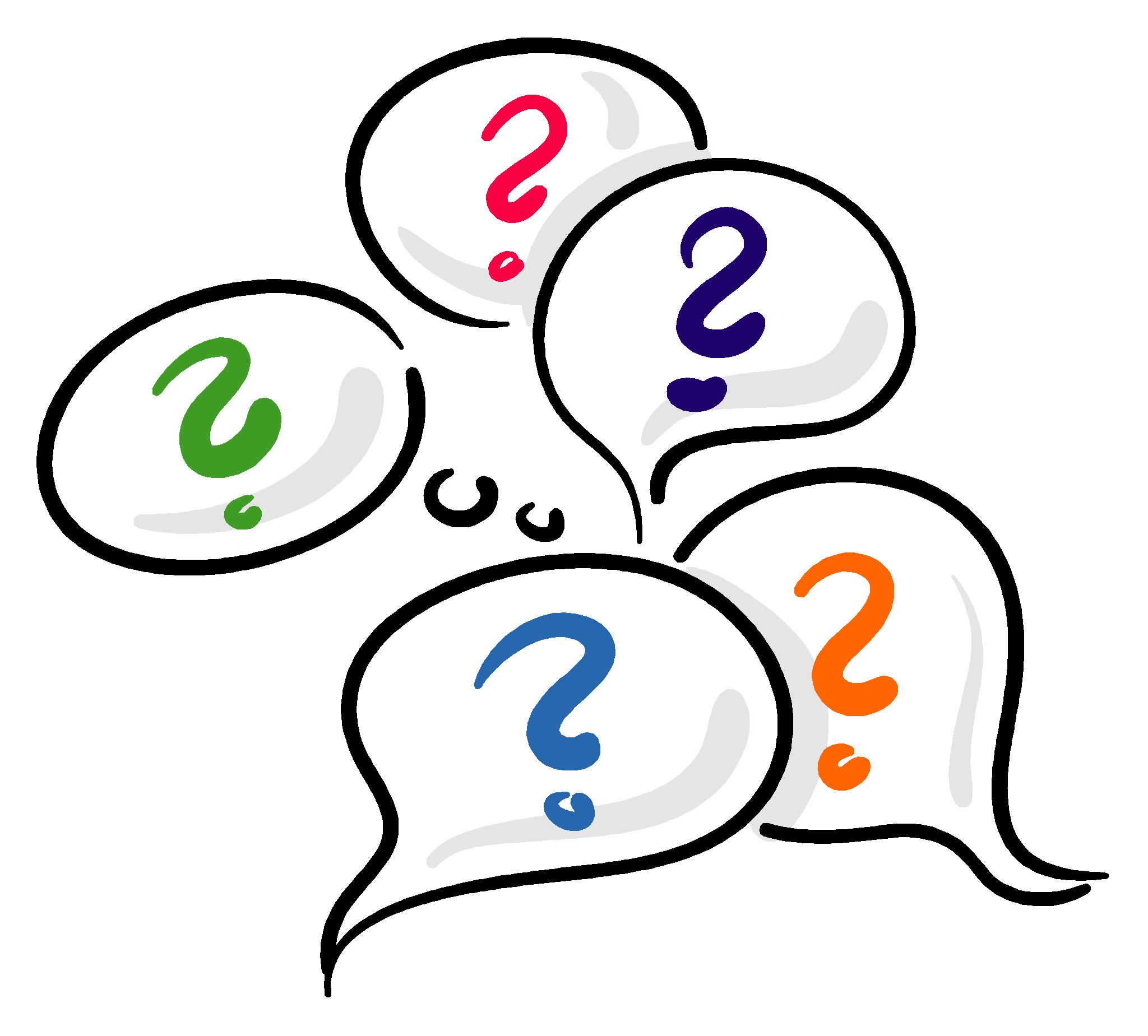 Beratung durch Schülerinnen und Schüler
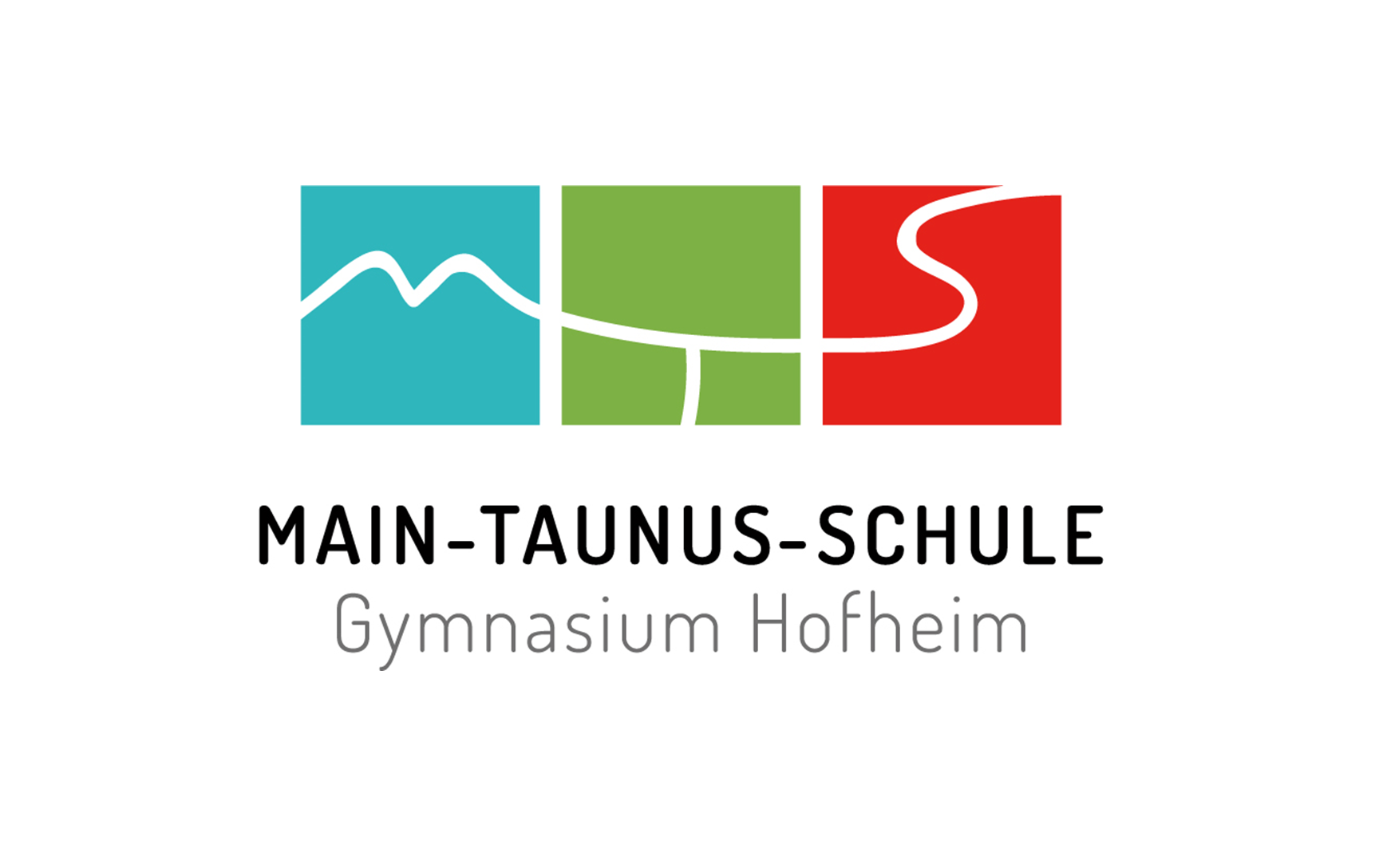 Kalifornien				Alina und Jonathan
Kanada				Jana und Jule
Ohio – Wisconsin – Indiana	Lilli, Marlene und Aleyna

Neuseeland und Irland		Alexander und Johanna


Frankreich und Argentinien	Nina und Maya
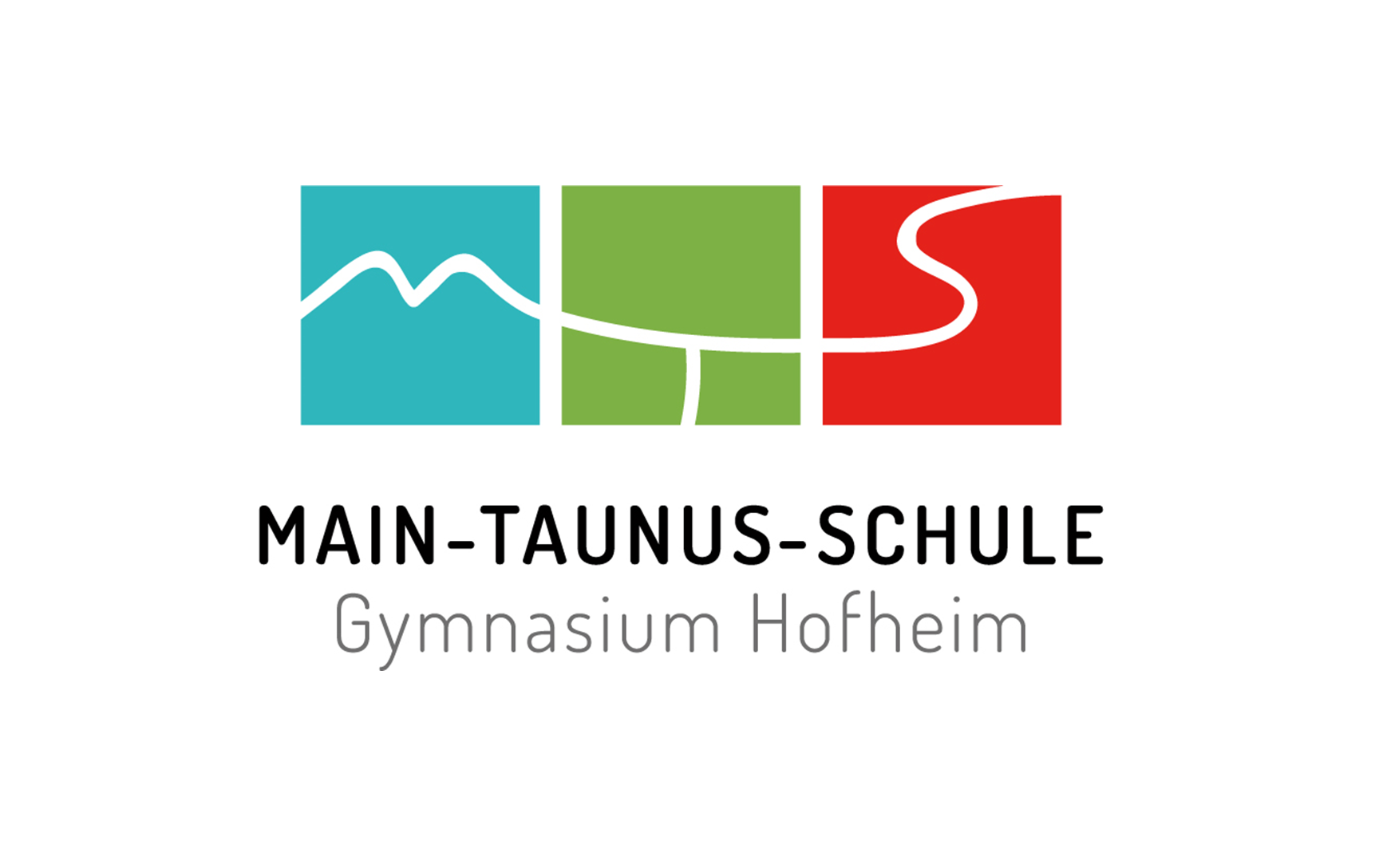 Vielen Dank für die Aufmerksamkeitund gute Gespräche mit unserenauslandserfahrenen SuS!
E-Mail-Adresse Sekretariat:
poststelle@main-taunus.hofheim.schulverwaltung.hessen.de